UC’s Mobile App: Helping with Accessibility
Jackie Freiermuth
07/22/2020
UC Mobile App
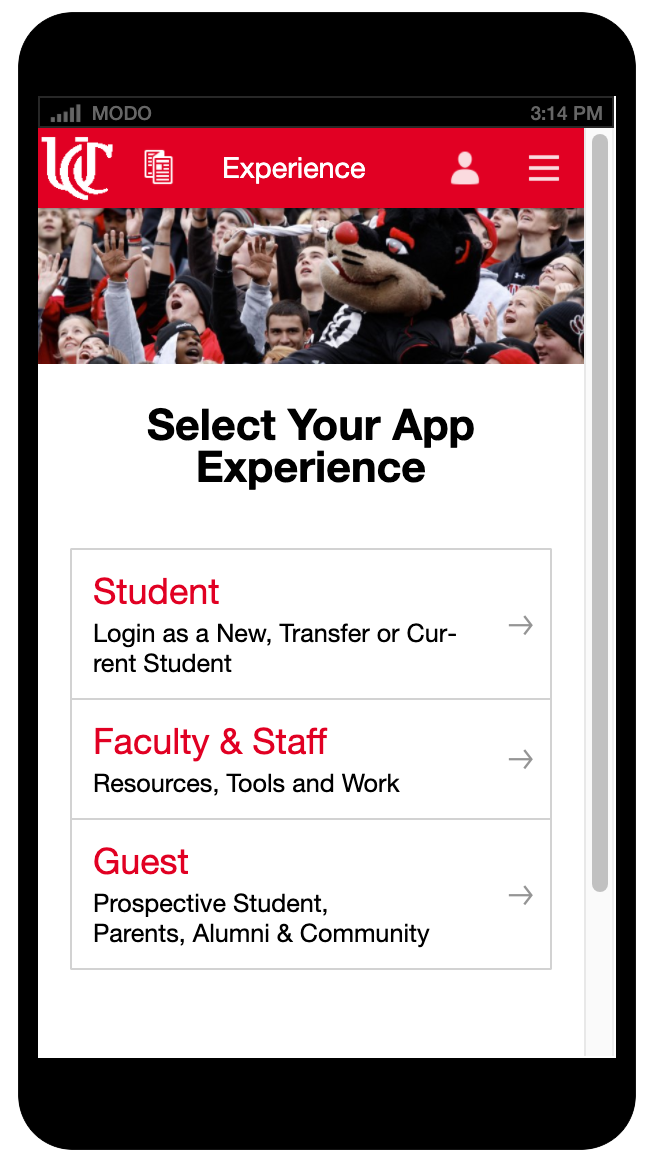 Multiple experiences across 
one accessible platform
Features
Maps, Wayfinding
Shuttle routes
Campus Tours
Single Sign on for Student tools 
Directories
Surveys
Event Schedules
News
Social Media Integration 
Personalization
Wayfinding
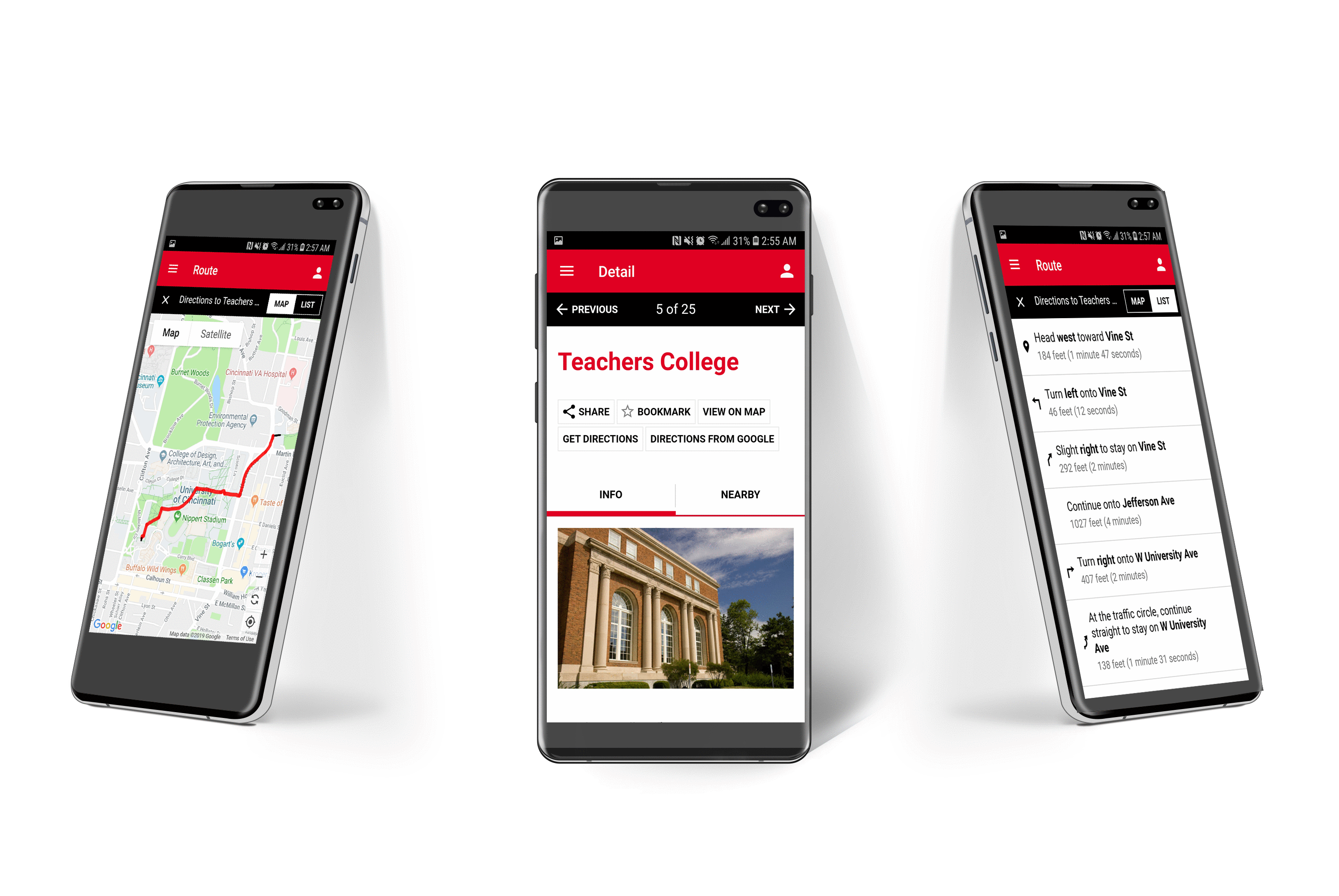 Personalized Content
Bearcat Tracker
Transfer Students
New Student Orientation
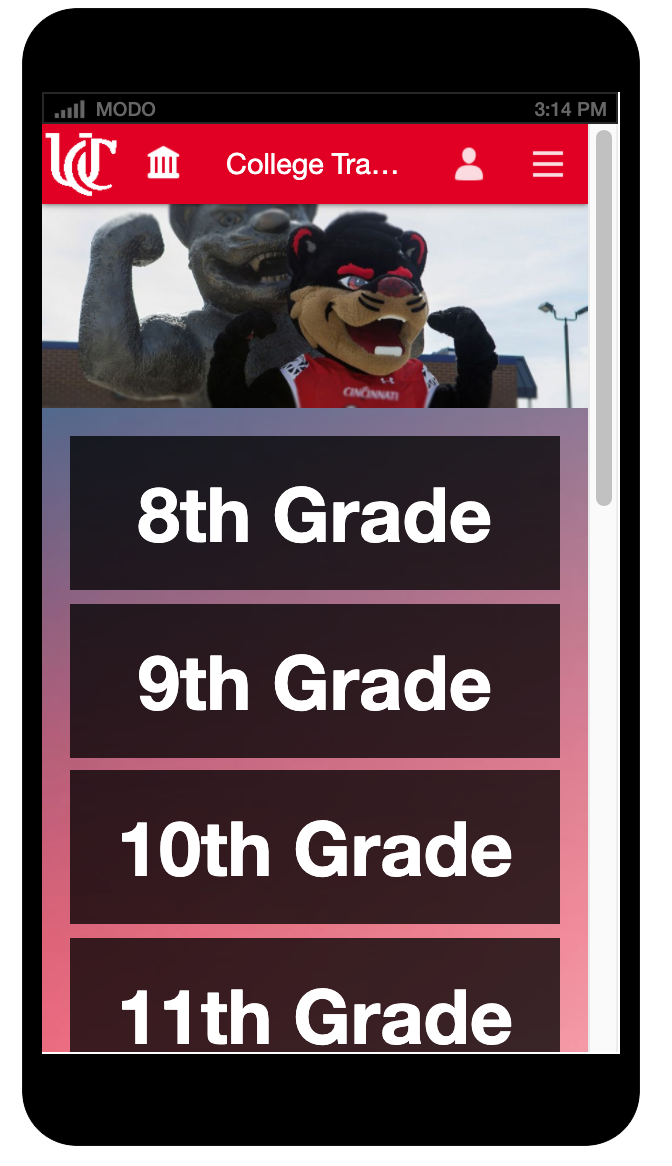 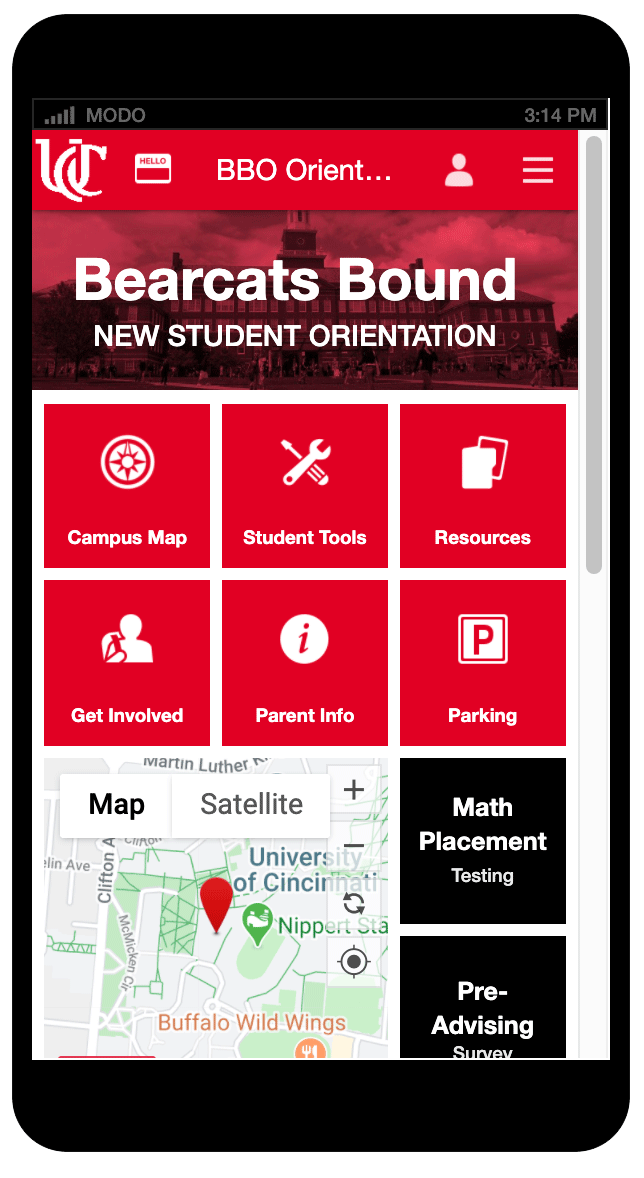 Canopy Portal
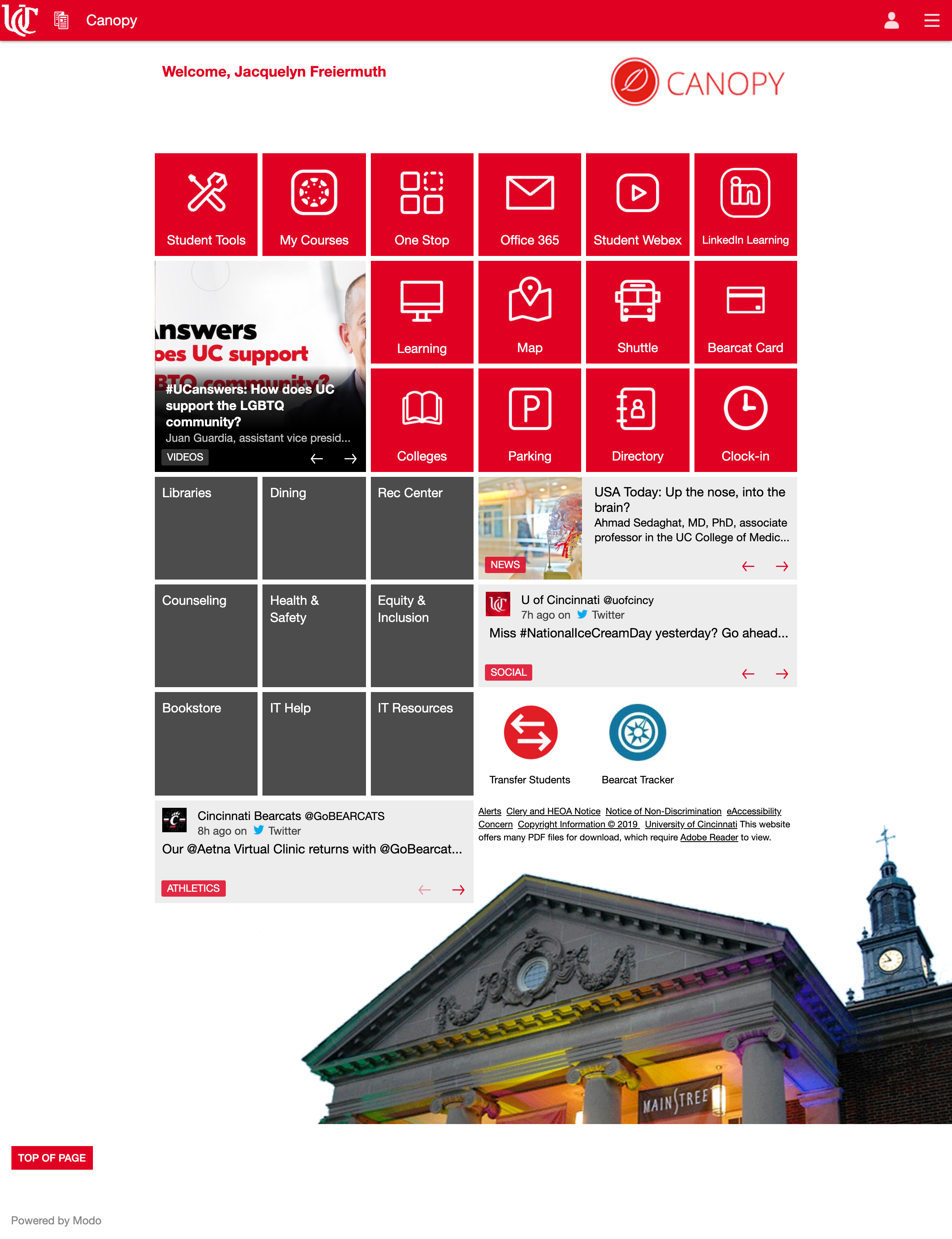 Two platforms, One app
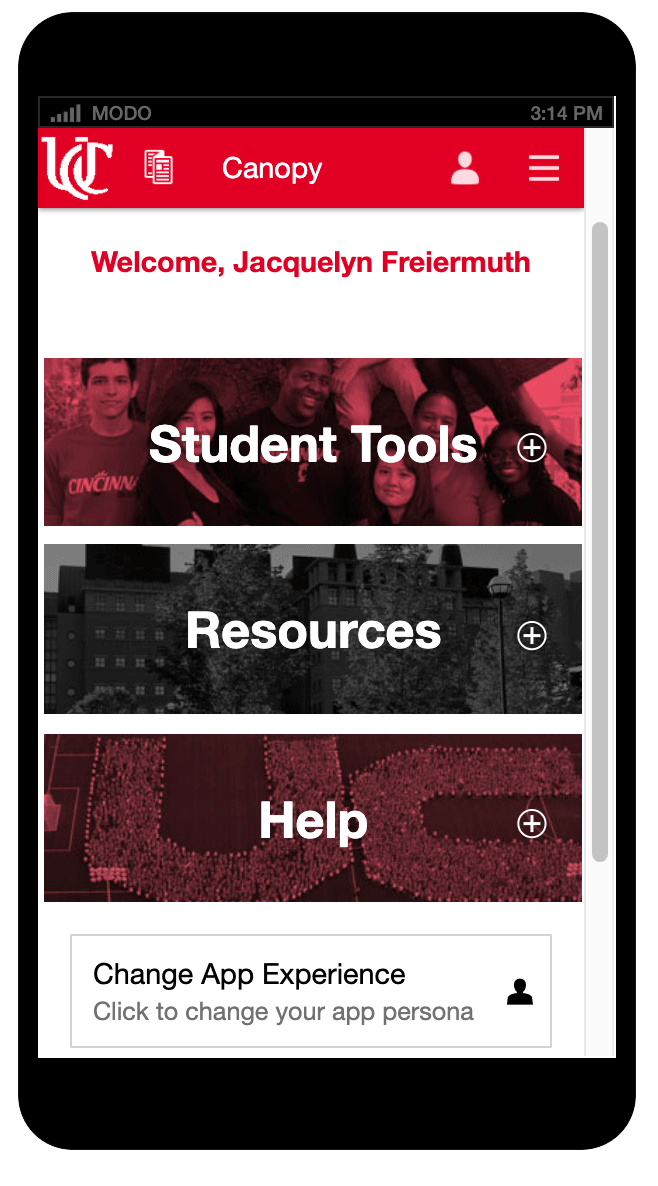 Communication
“Creating and maintaining an engaged student body requires a personalized communication strategy that starts with understanding the student lifecycle. Communicating the right information at the right time can be the glue that retains students from orientation to grad school, and beyond.” - Modo
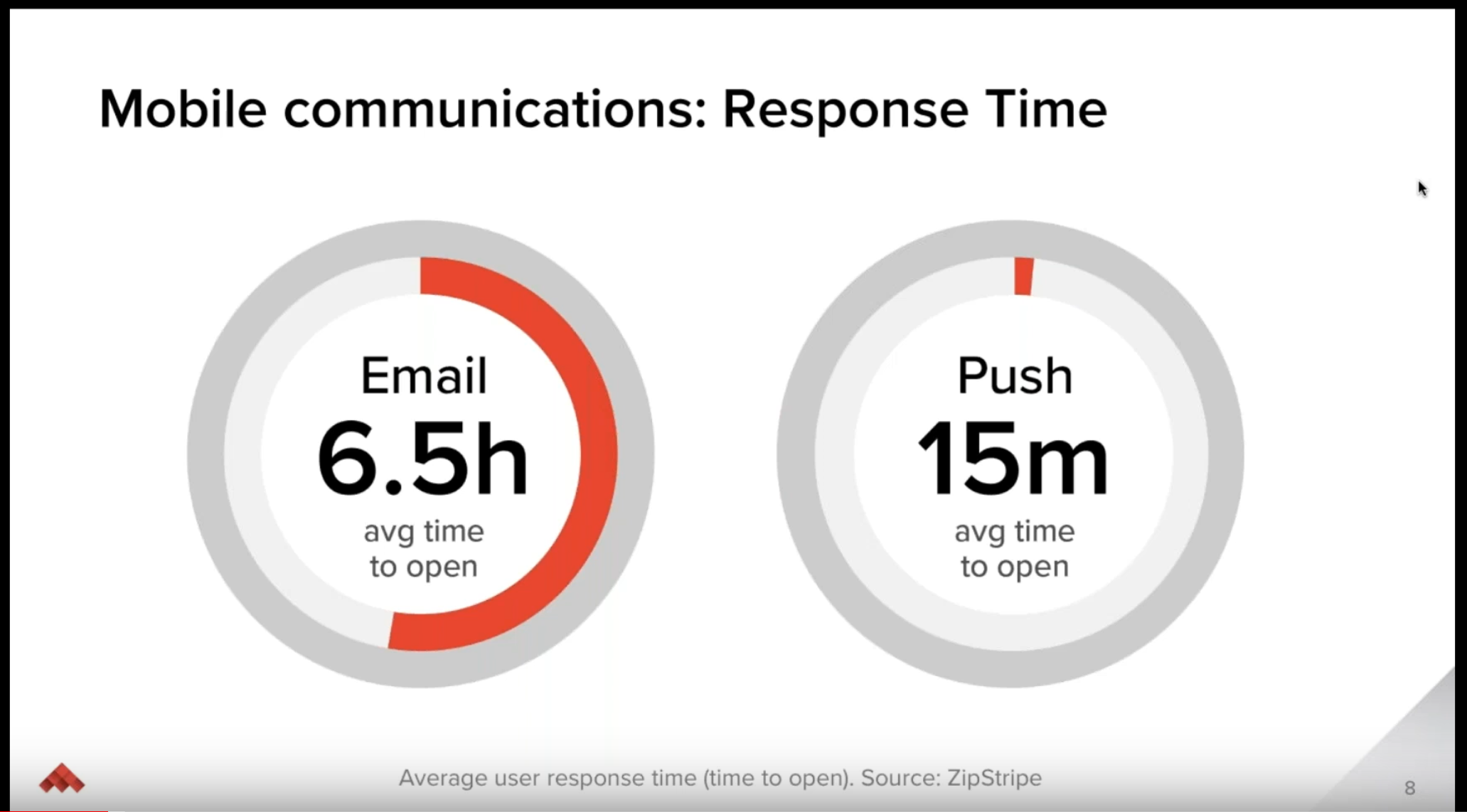 Communication
Personalized communication empowers both students and academic staff by enabling rich communication channels that can reach students, mentors and advisors with rich, timely and engaging information.
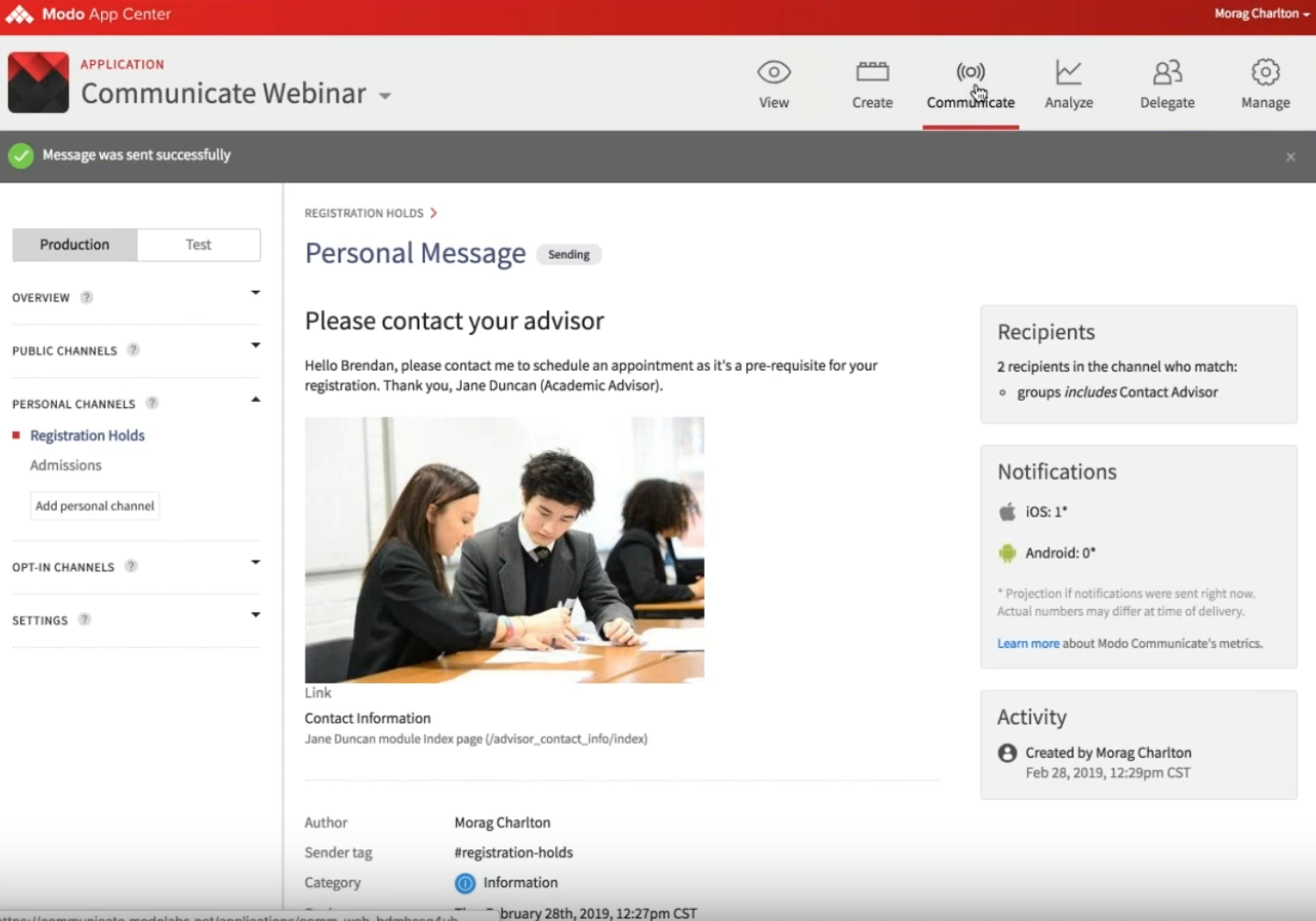 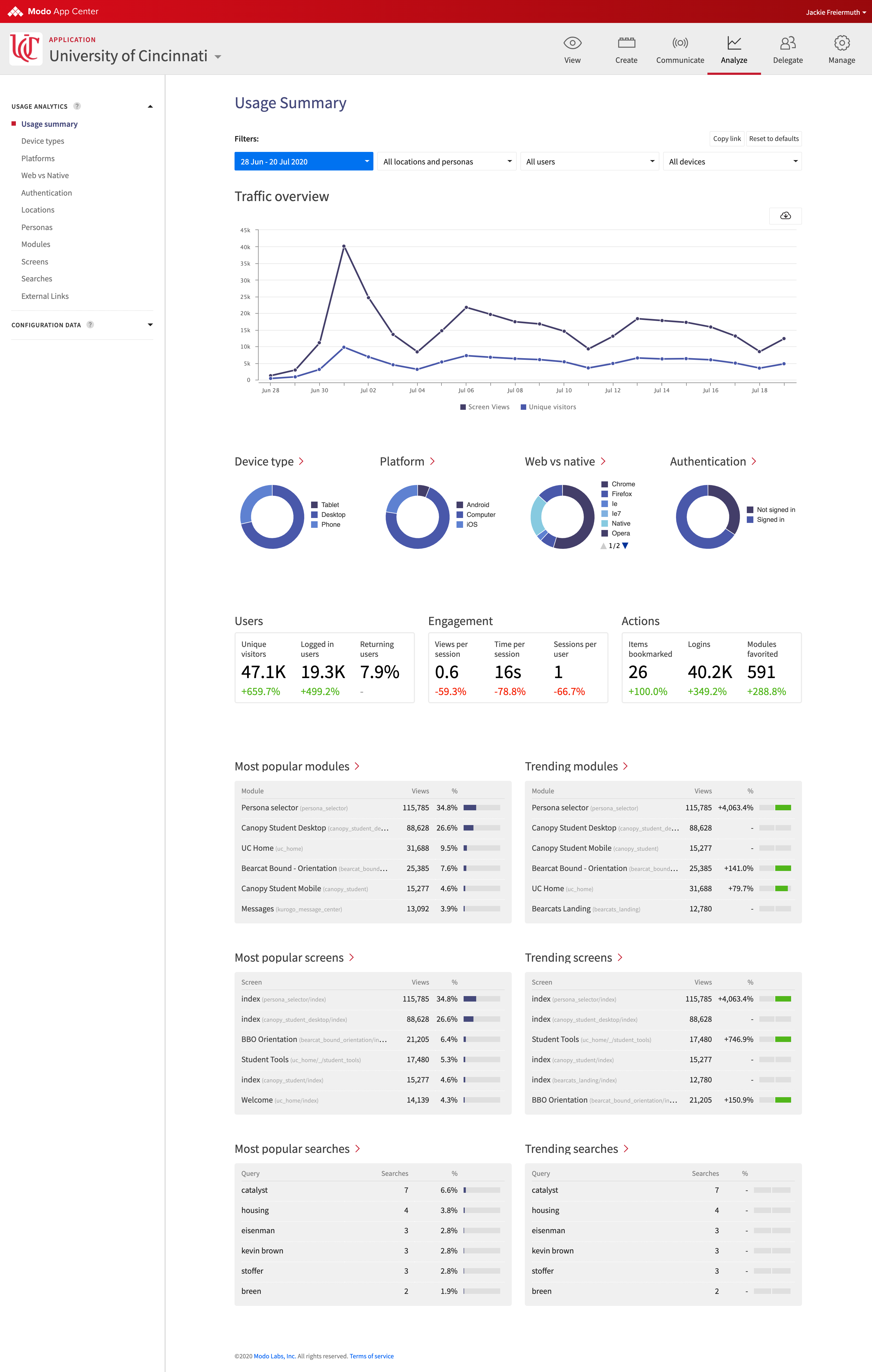 Analytics
Tracking and Analyzing:
Traffic
Device Type 
Desktop vs Mobile
Popular Modules
Searches
Future Additions
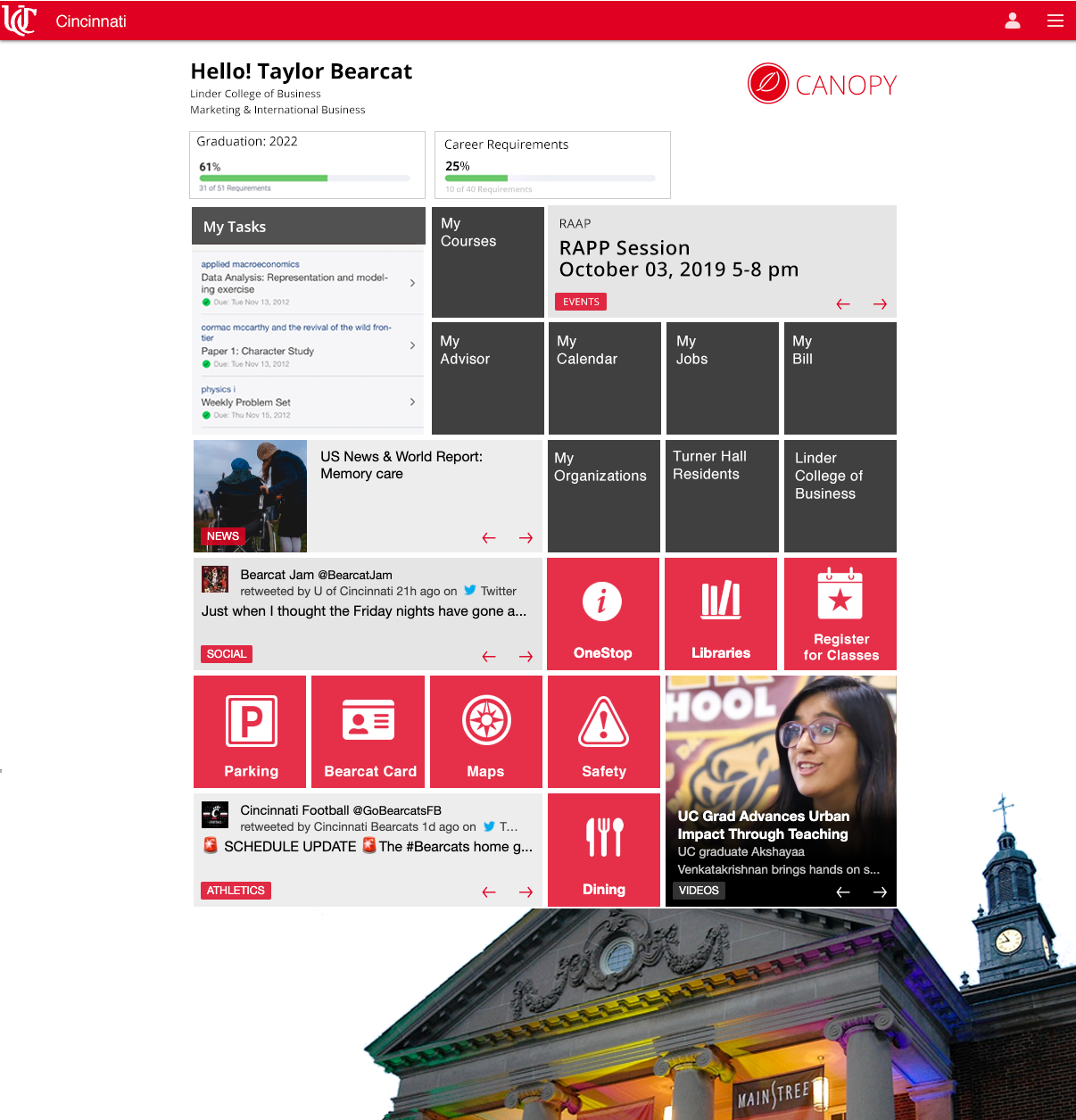 Student Events 
Student Organizations
Marketplace
Personalized learning
Indoor wayfinding